Mental ill health in professional esports players: Prevalence and relationships
Phil Birch (University of Chichester)
Ben Sharpe (University of Chichester)
Angelica Beatriz Ortiz de Gortari (University of Bergen)
Aty Arumuham (King’s College London)
Matt Smith (University of Winchester)
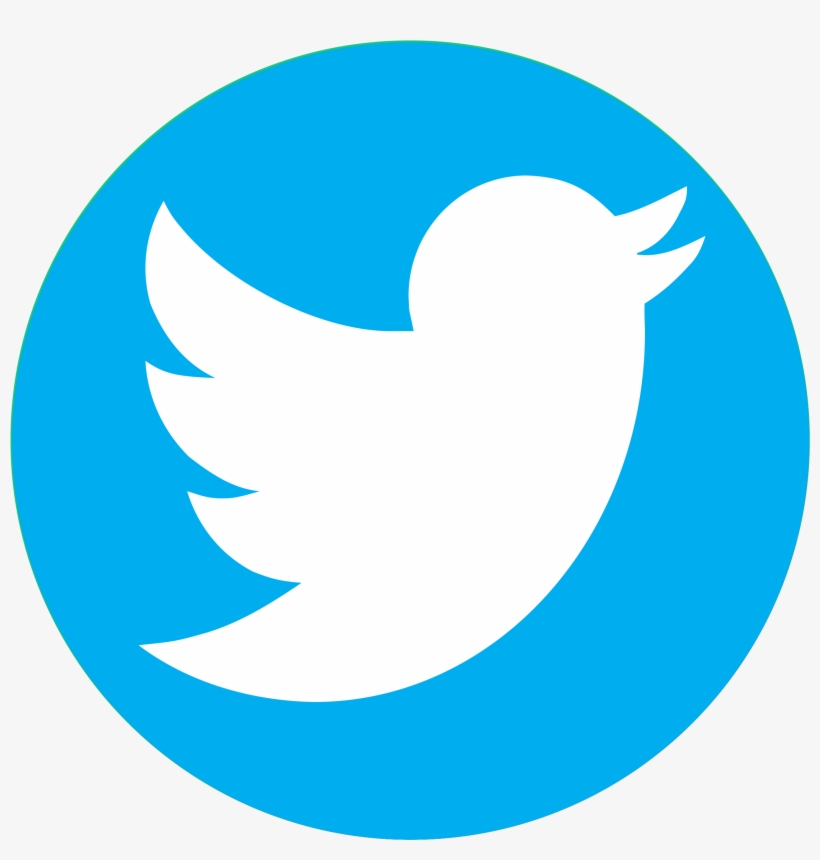 Find me on Twitter: @PhilBirch02
Presentation aims
Introduce esports

Outline our study on mental ill health

Limitations and future research
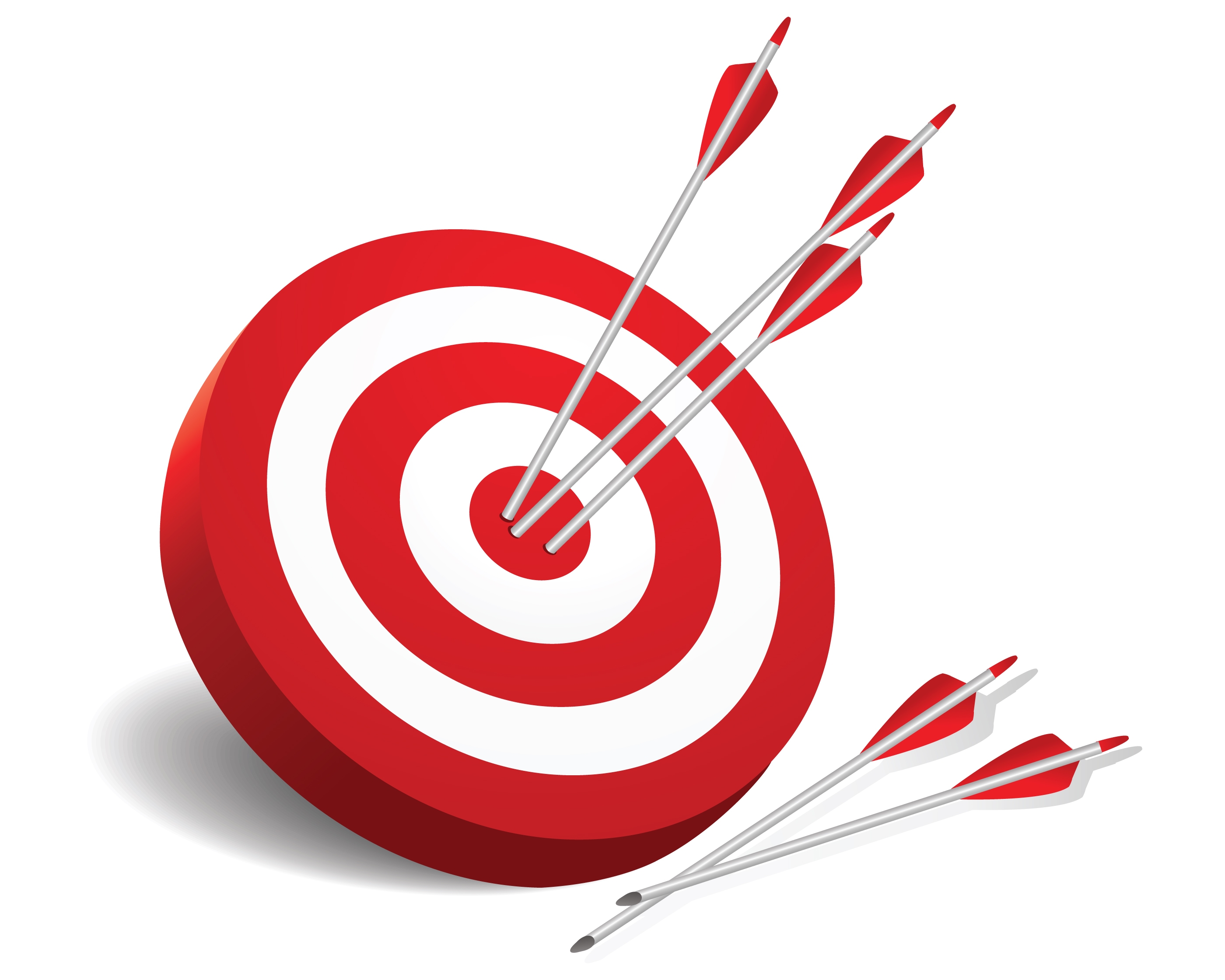 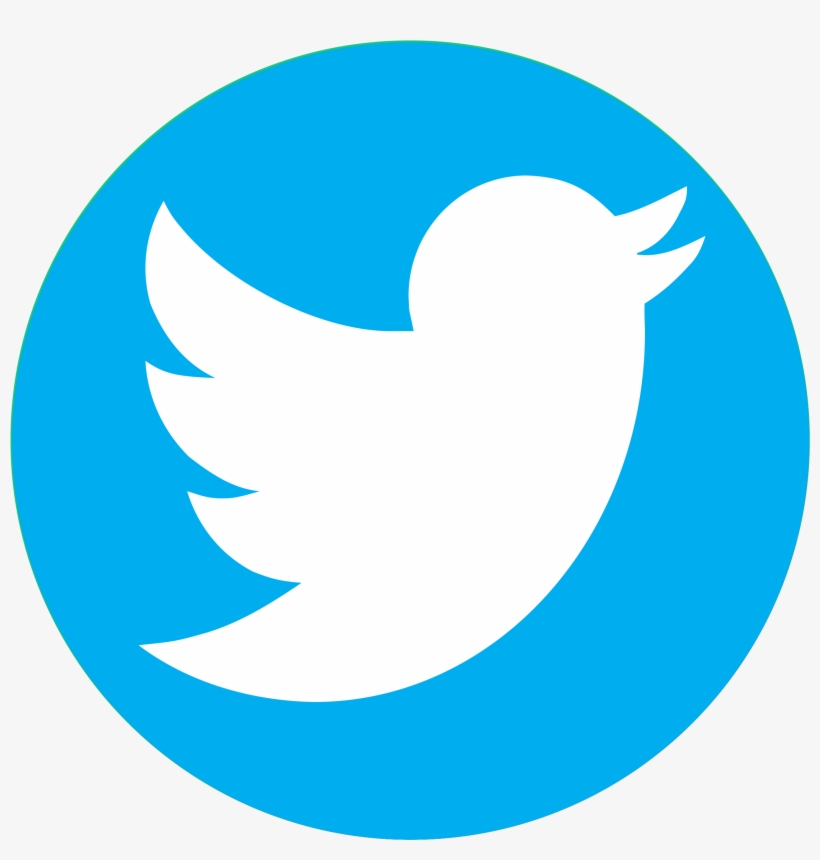 Find me on Twitter: @PhilBirch02
Defining esports
Esports can be defined as the casual or organized playing of video games in a way that provides professional or personal development to the player (Pedraza-Ramirez et al., 2020).
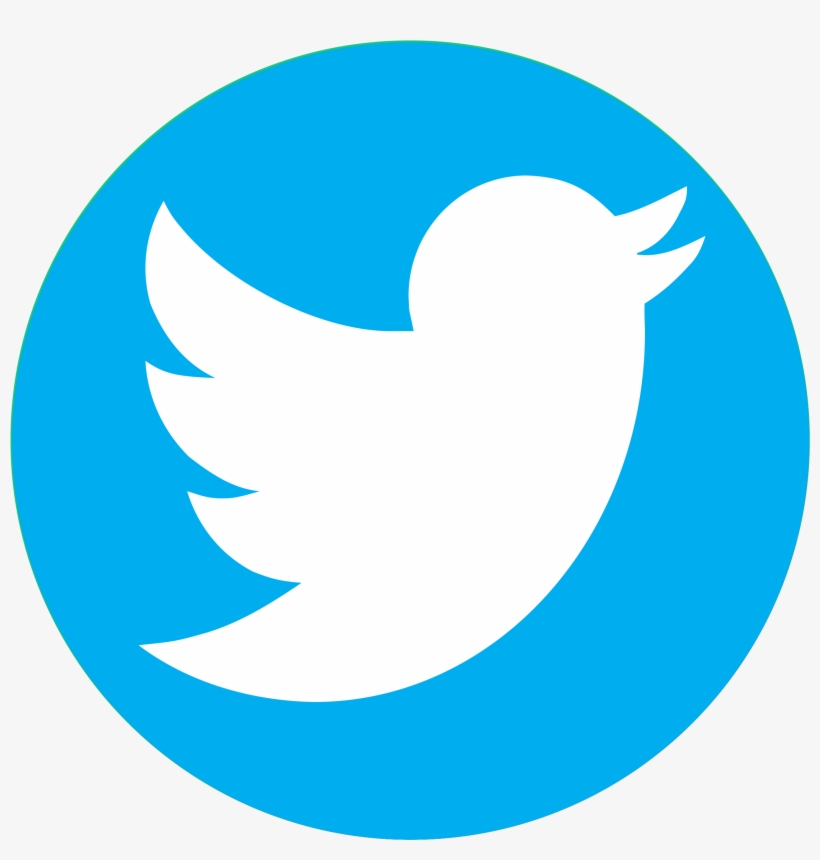 Find me on Twitter: @PhilBirch02
Esports – key information
Worth: 
$24.9 billion ​
(Ahn et al., 2020)​.
Prize pools: 
>$30 million 
​(McLeod et al., 2021).
Format: 
Online & 
LAN (face to face).
Splits (seasons):
Very limited off-season time.
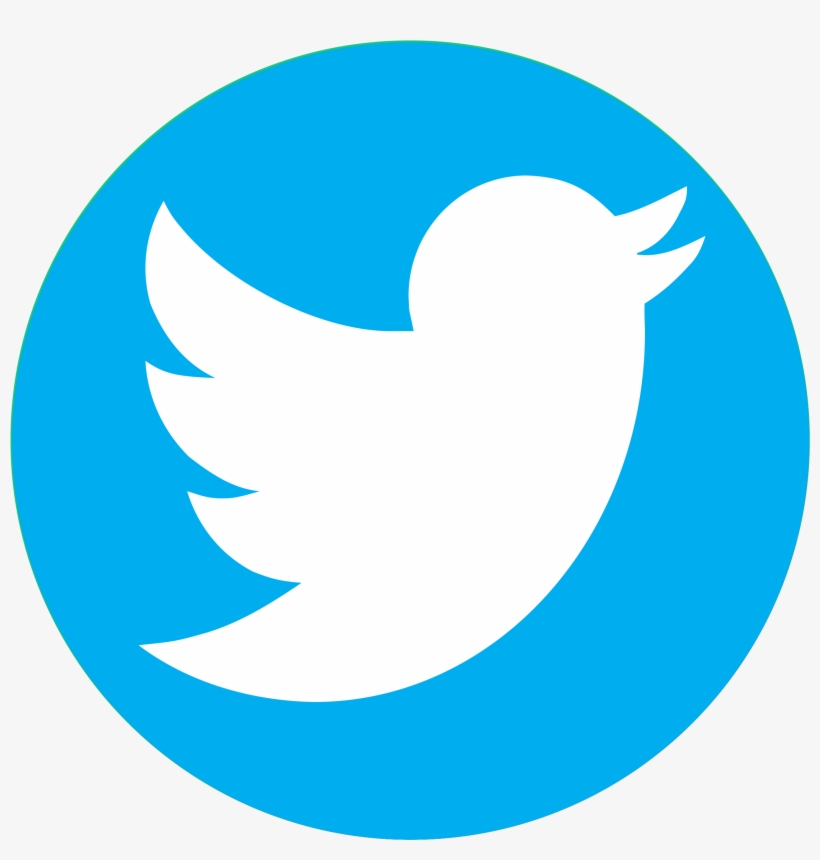 Find me on Twitter: @PhilBirch02
Esports genres
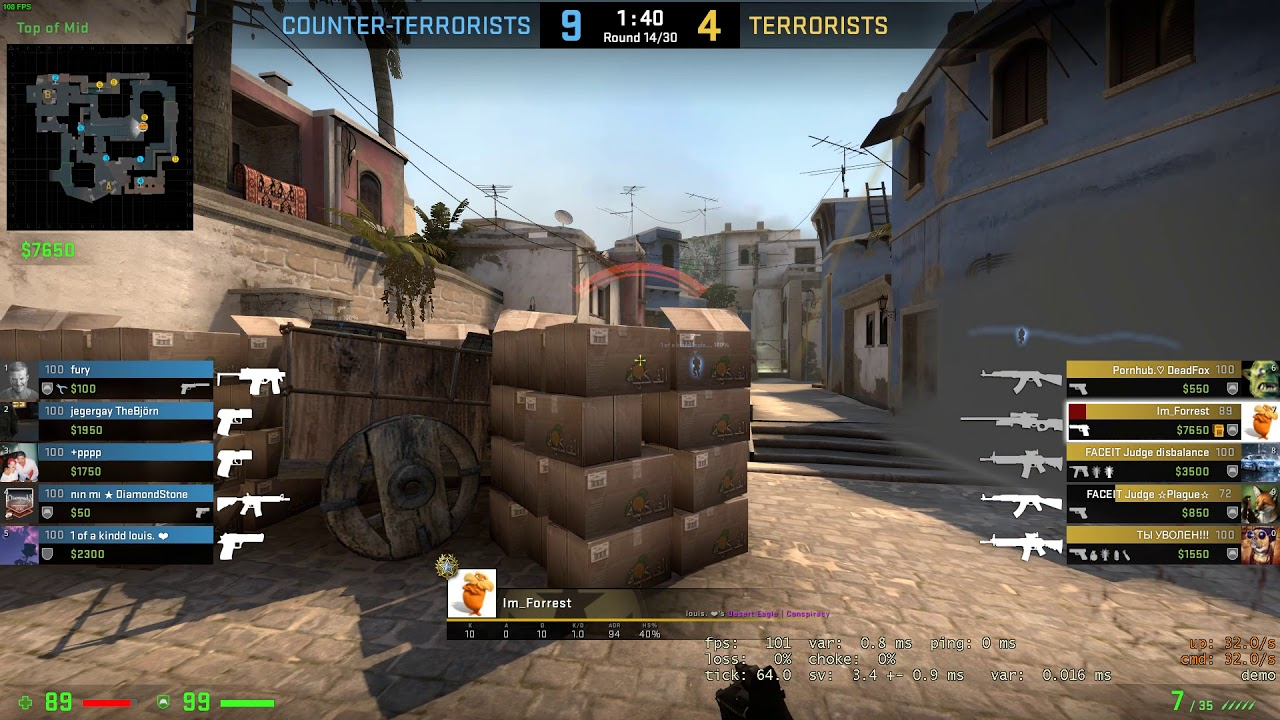 First-Person Shooter (FPS)
E.g., Counter-Strike: Global Offensive (CS:GO).

Military-based game where opposing teams try to defeat each other.
First-person view.
1 min 55 secs rounds.
Best of 30 rounds.
Best of 3 games.
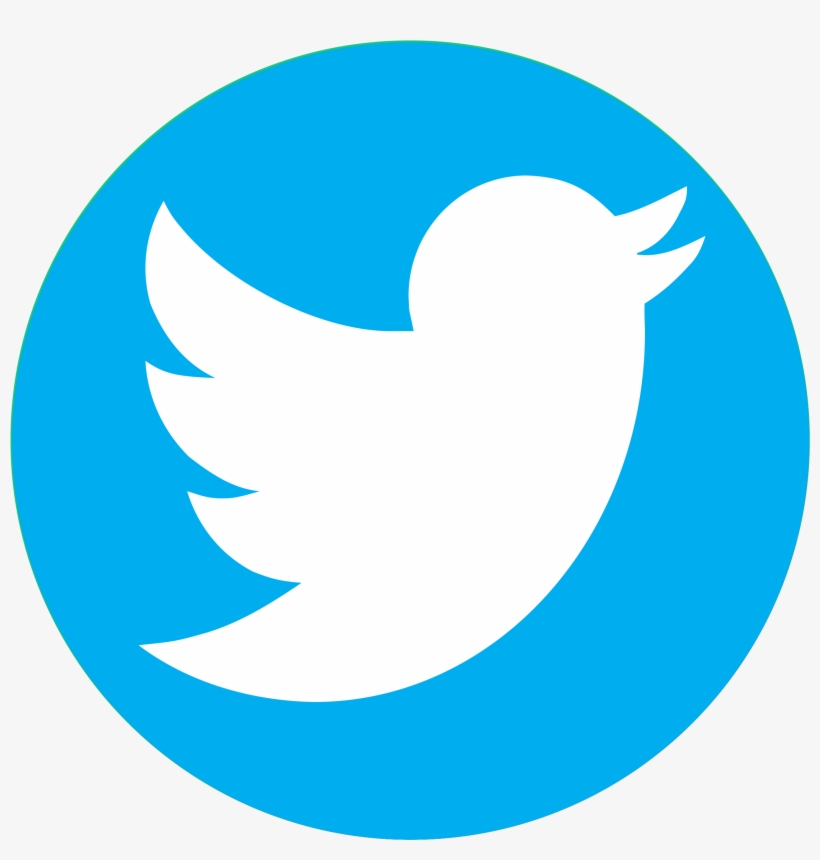 Find me on Twitter: @PhilBirch02
My initial research question
What is the impact of stress on esports players?
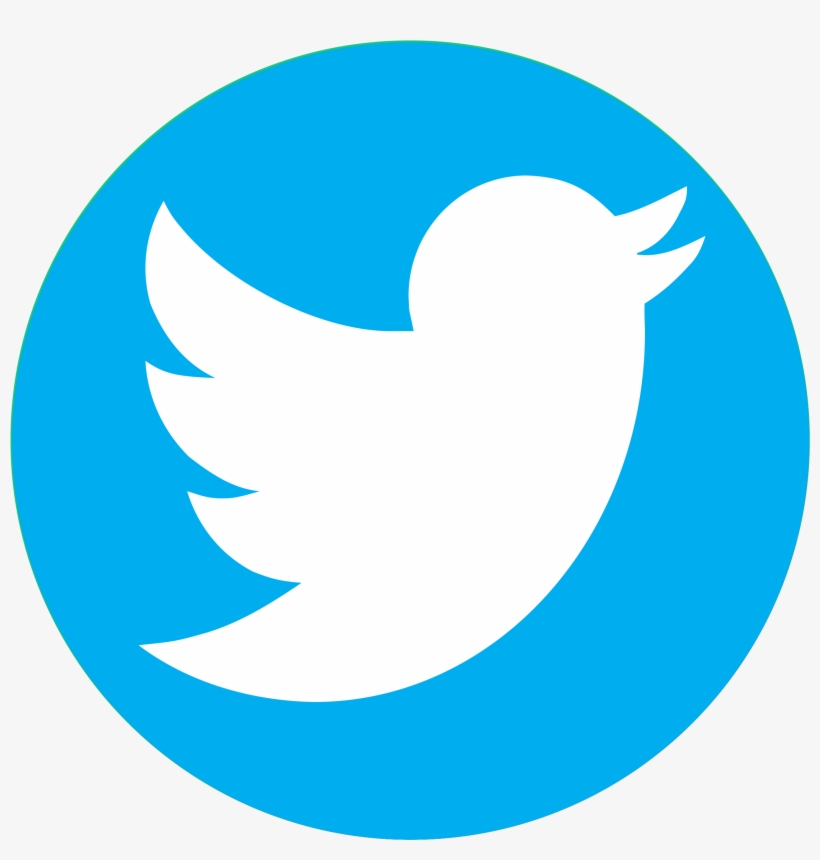 Find me on Twitter: @PhilBirch02
Smith et al. (2019) - Stress and coping media attention
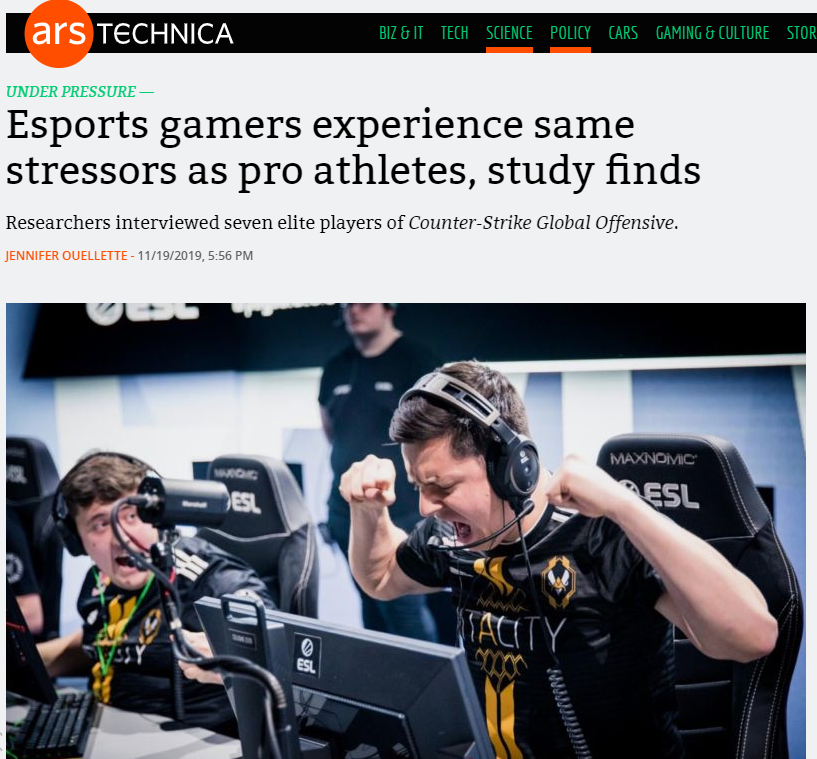 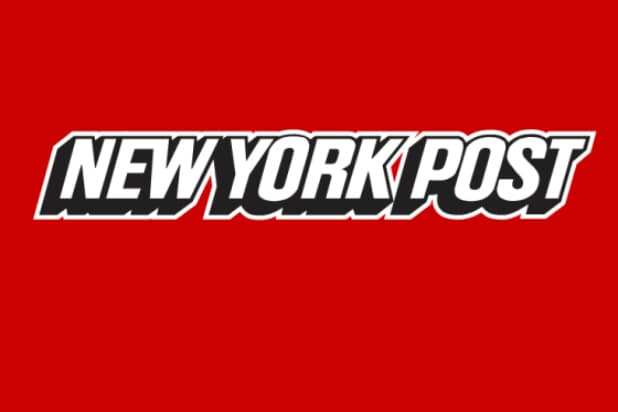 UoC Press Report

Mentions: 80

Reach: 186,650,644

AVE: £1,073,241.20
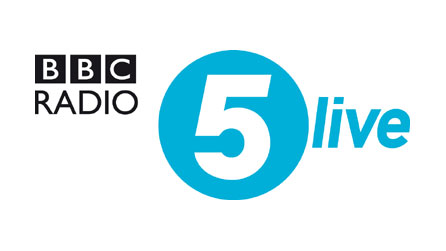 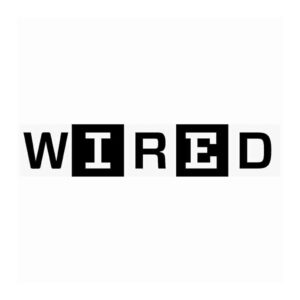 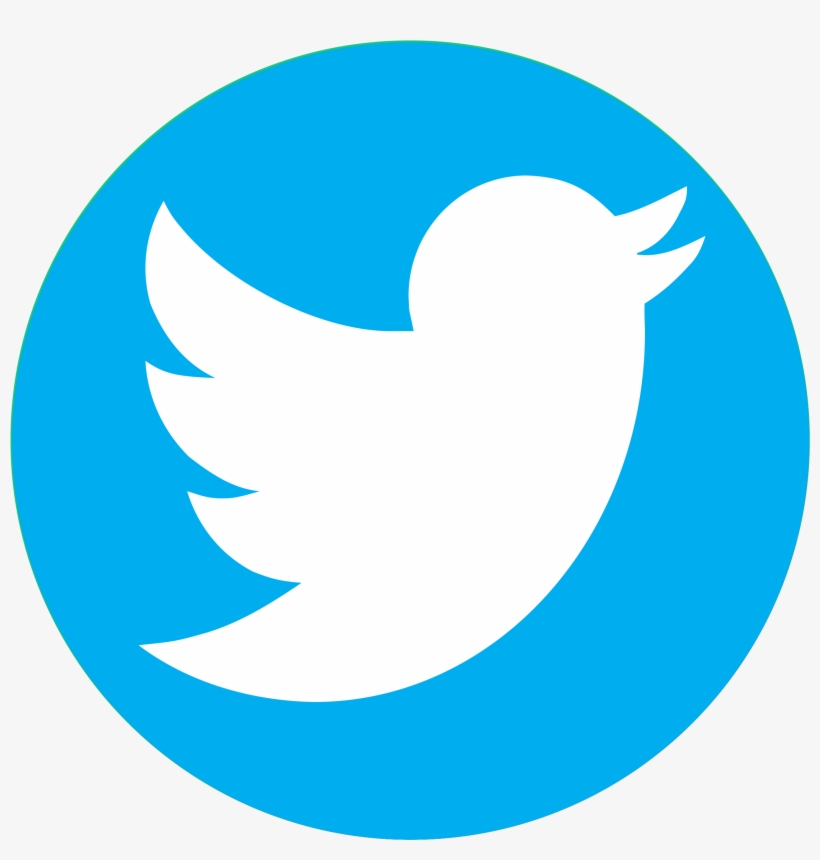 Find me on Twitter: @PhilBirch02
Stress and mental ill health in esports
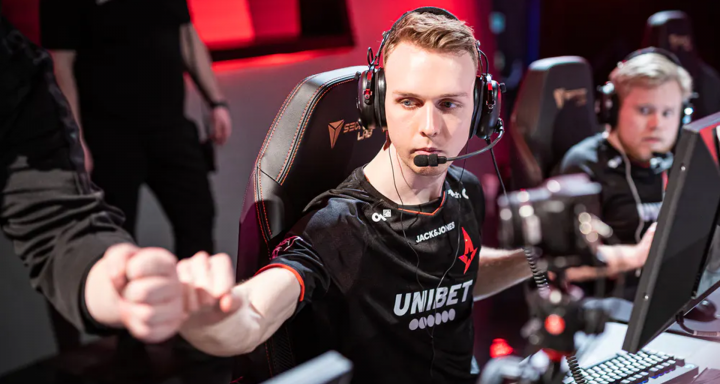 Contacted by key stakeholders.
Professional
Student-based (NUEL)


More research needed to inform development of mental health support systems in traditional sports (Rice et al., 2016) and in esports…..
2020: Lukas “gla1ve” Rossander switched to the bench in order to recover from ongoing psychological stress and burnout.
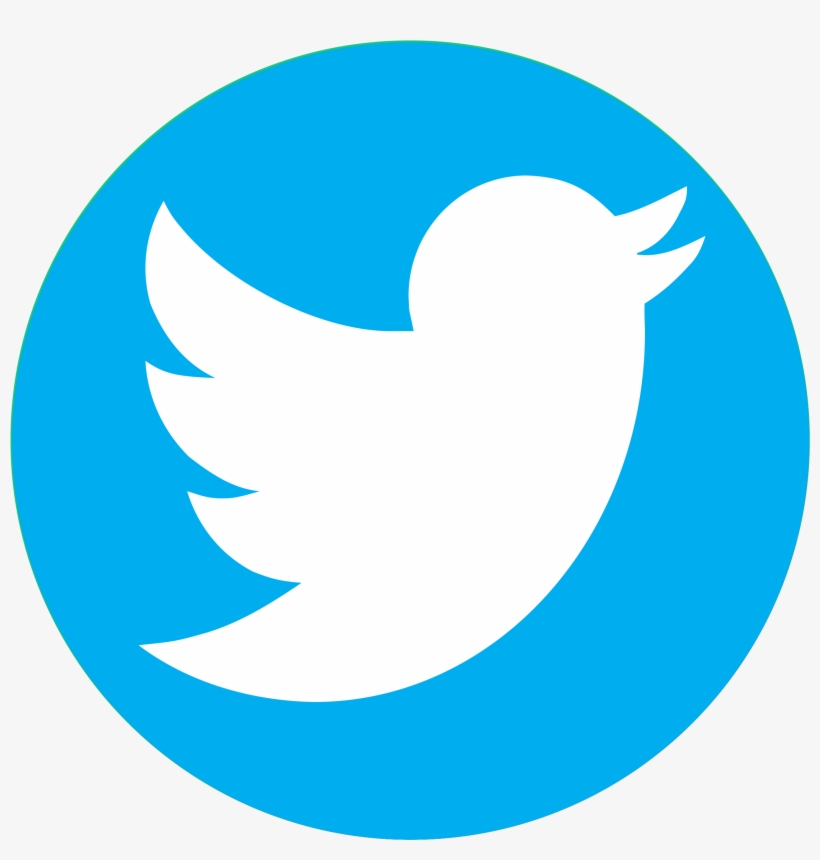 Find me on Twitter: @PhilBirch02
Key terms
Mental health can be defined as a state of wellbeing in which every individual realises his or her own potential, can cope with the normal stresses of life, can work productively and fruitfully, and is able to make a contribution to his or her community (The World Health Organisation, 2014). 

Mental ill health refers to a negative state of wellbeing, and severe mental ill health refers to diagnosable disorders such as depression or anxiety.
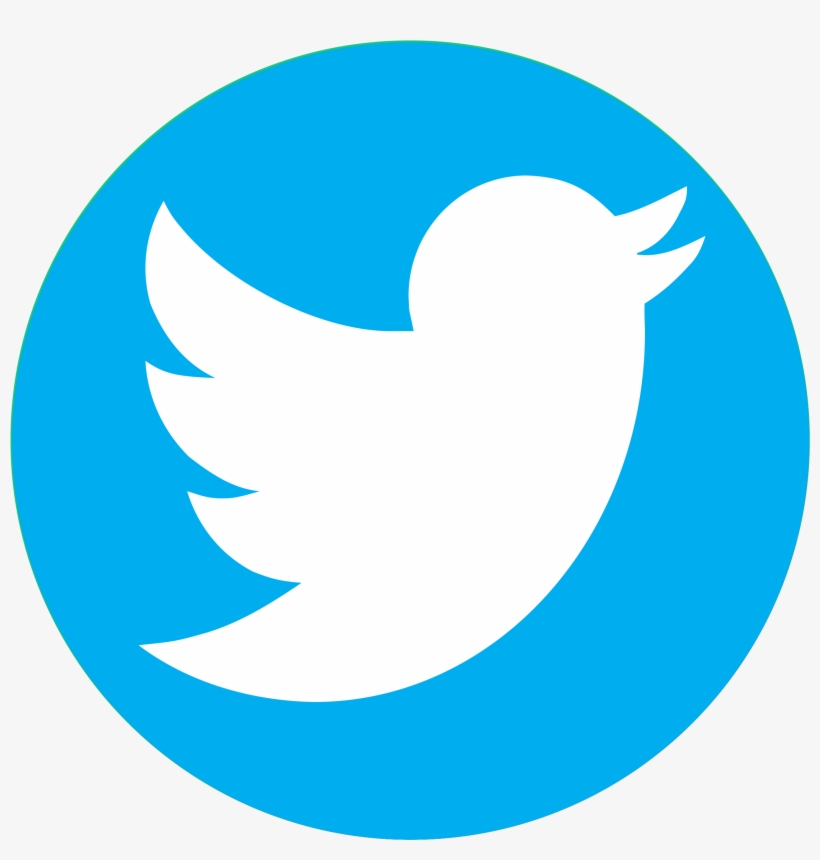 Find me on Twitter: @PhilBirch02
Mental health in FPS
Aim
Examine the correlates and prevalence of mental ill health in pro CS:GO players.

Participants/procedure

Pro (n = 51) CS:GO players;
17.1% of total registered pros.
76.5% played at least one €500k prize in previous 12 months. 

Data was collected via Qualtrics over 5 months (during Covid).
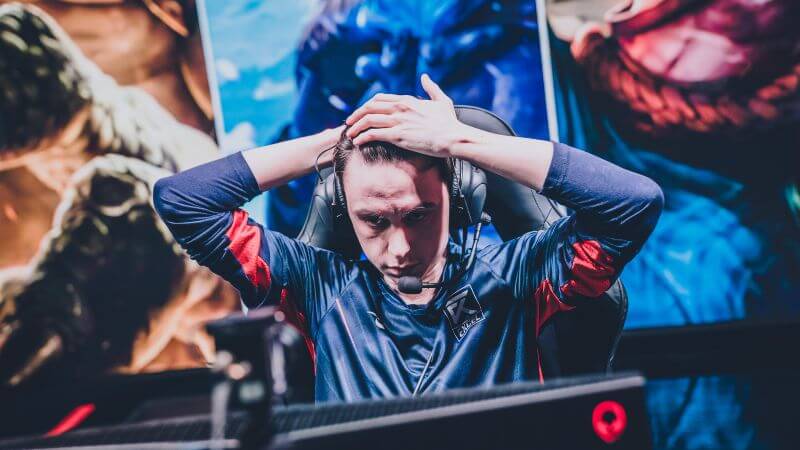 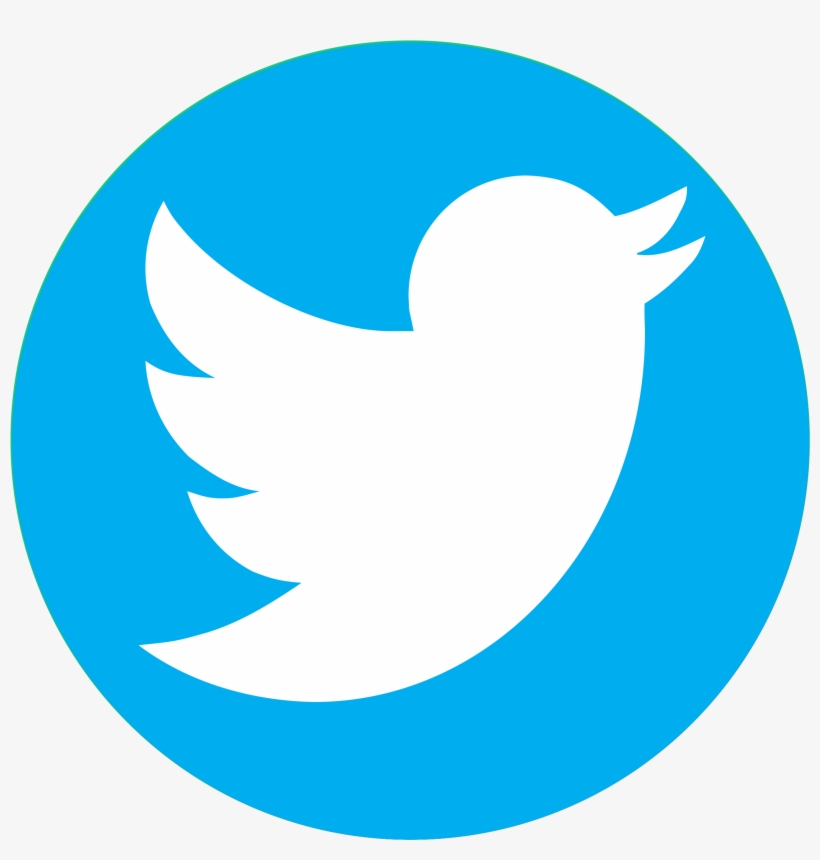 Find me on Twitter: @PhilBirch02
Measures and hypotheses
Psychological distress: 
Distress Screener 
(Foskett & Longstaff, 2017)

General anxiety and depression: 
General Health Questionnaire – short form 
(GHQ-12; Goldberg et al., 1997).

Severe depressive symptoms: 
Patient Health Questionnaire 
(PHQ-9; Johnson et al., 2002).
Stressors
Mental ill health prevalence
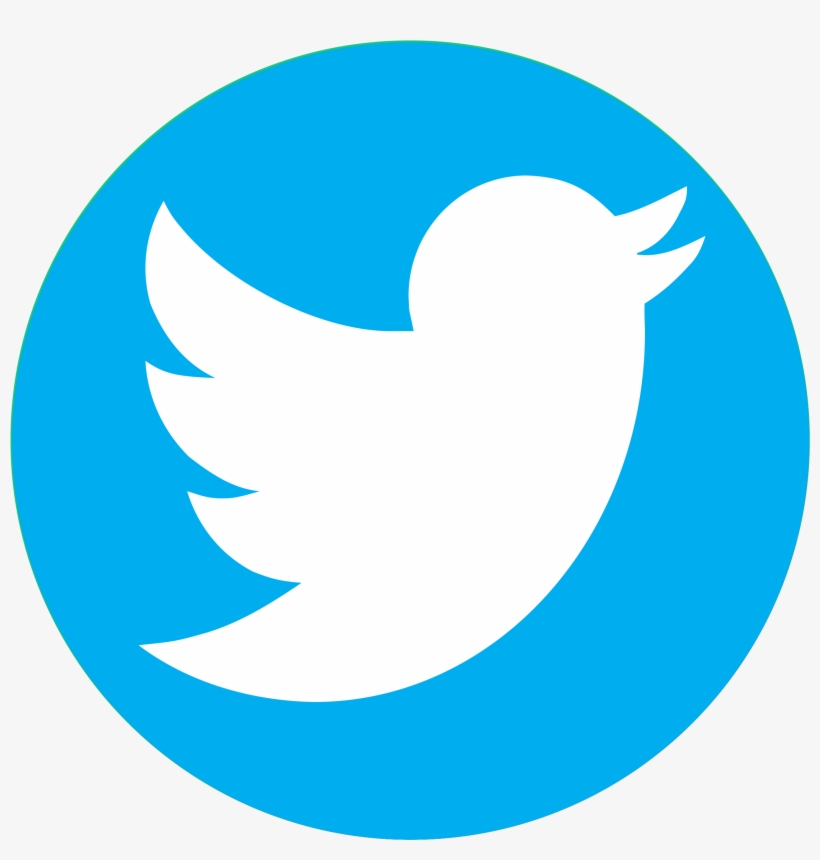 Find me on Twitter: @PhilBirch02
Measures - stressors
Collated stressors from traditional sports (e.g., Sakar & Fletcher, 2016) and esports (e.g., Smith et al., 2019).

Expert panel of CS:GO players (n = 3) and coaches (n = 3) ranked stressor importance.
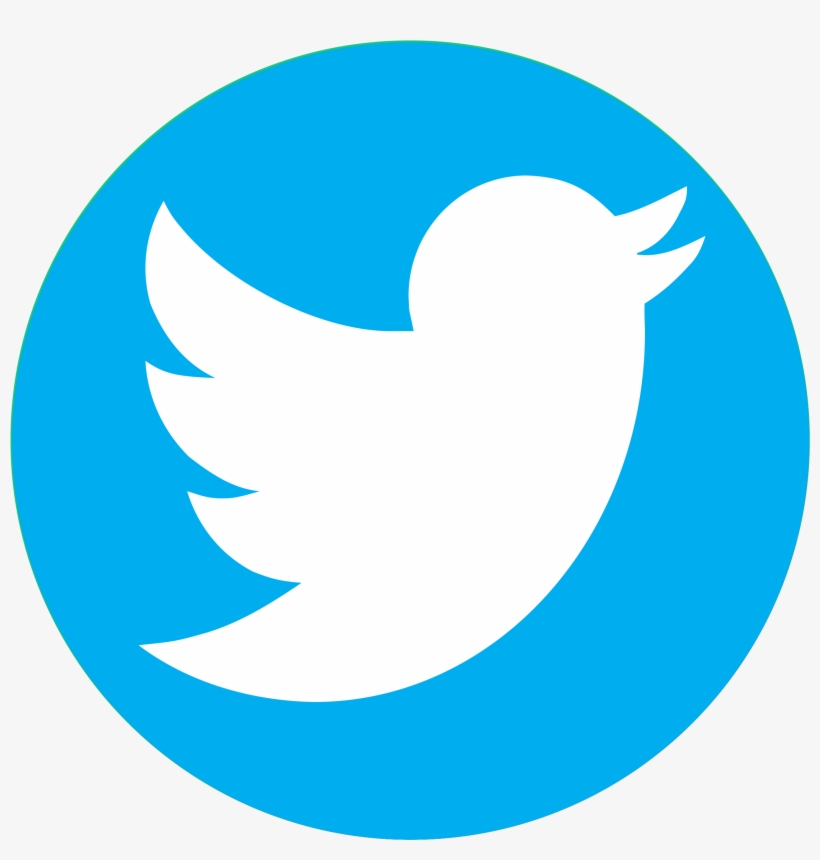 Find me on Twitter: @PhilBirch02
Main findings - stressors
Smith et al. 
(2022)
Personal concerns
DS, GHQ-12, PHQ-9
Game-specific uncertainty
In-game pressure
Birch et al. (current study)
DS (r = .34*), PHQ-9 (r = .46**)
Personal stressors
Note. *p < .05. **p < .01.
Mental health prevalence findings
Distress screener
GHQ-12
82.4%
54.9%
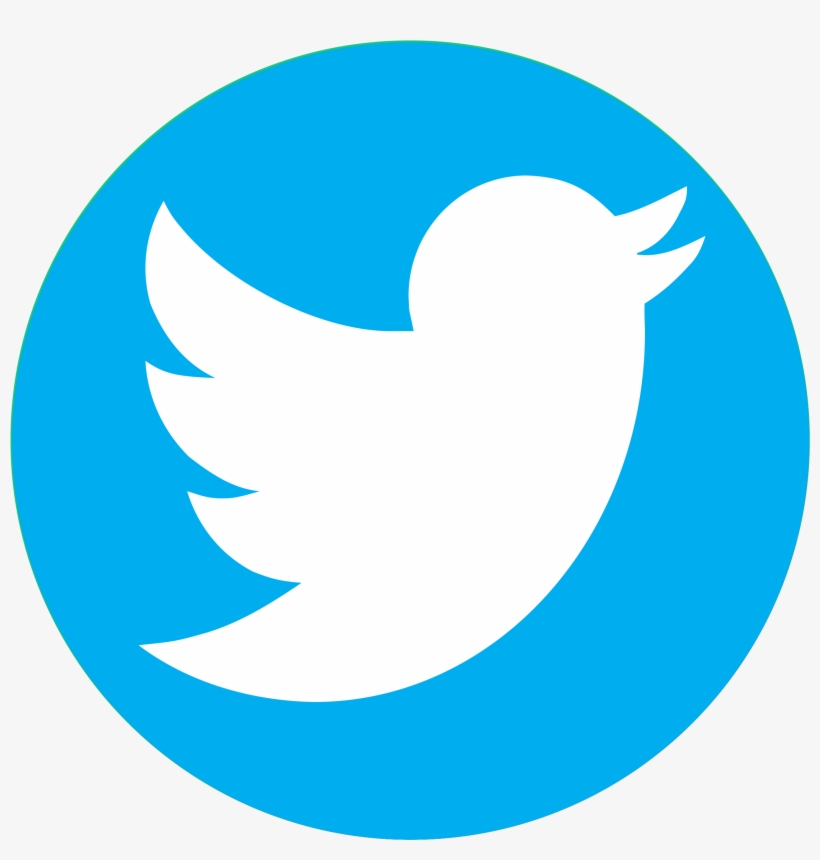 Find me on Twitter: @PhilBirch02
Mental health prevalence findings
PHQ-9
25.5%
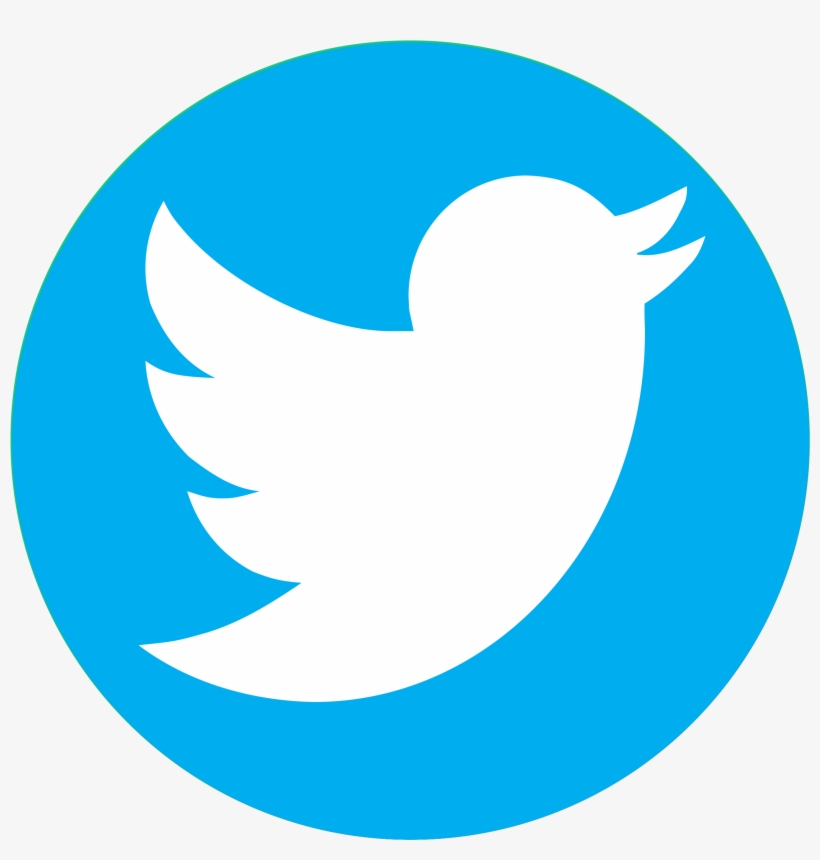 Find me on Twitter: @PhilBirch02
What do these findings mean?
Personal stressors appear to impact mental health in pro players.

Prevalence of mental ill health in pro CS:GO appears alarming.

Further research is needed to underpin evidence-based healthcare provision.
Ana Pereira - mental health literacy in FIFA players.
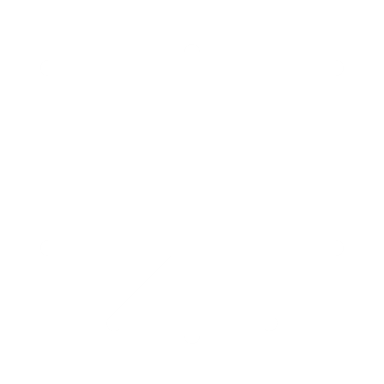 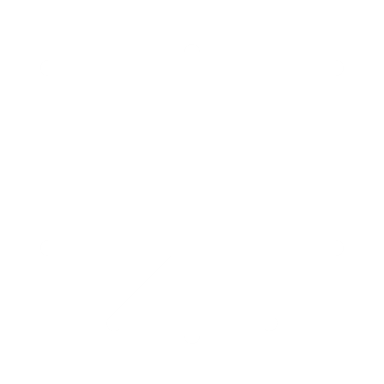 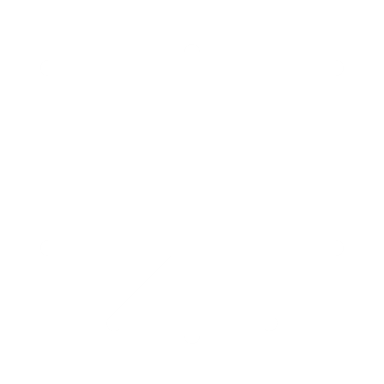 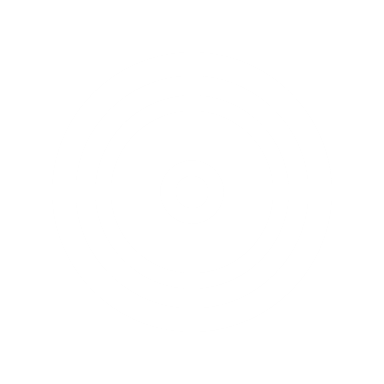 Limitations and future directions
Response Bias

Cross-sectional correlation design 
Causality
Direction

Further research is needed to underpin evidence-based healthcare provision to support mental health in esports.
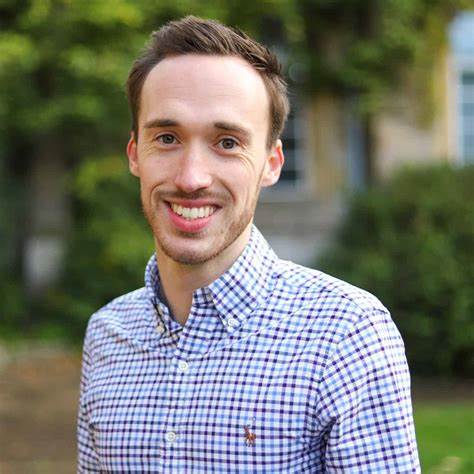 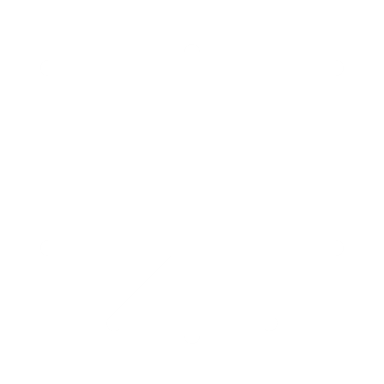 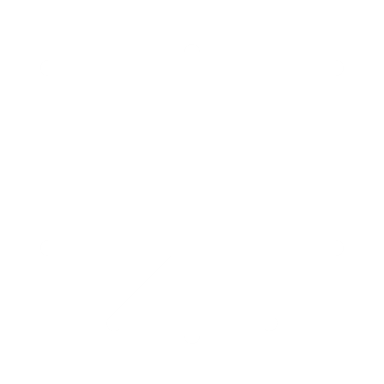 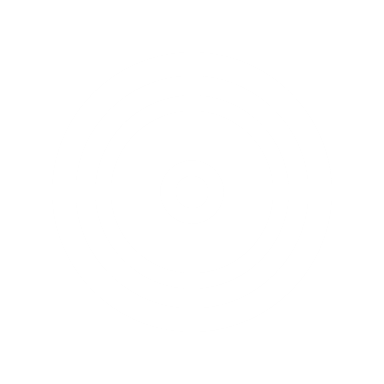 Thank you for your attention.Any questions?
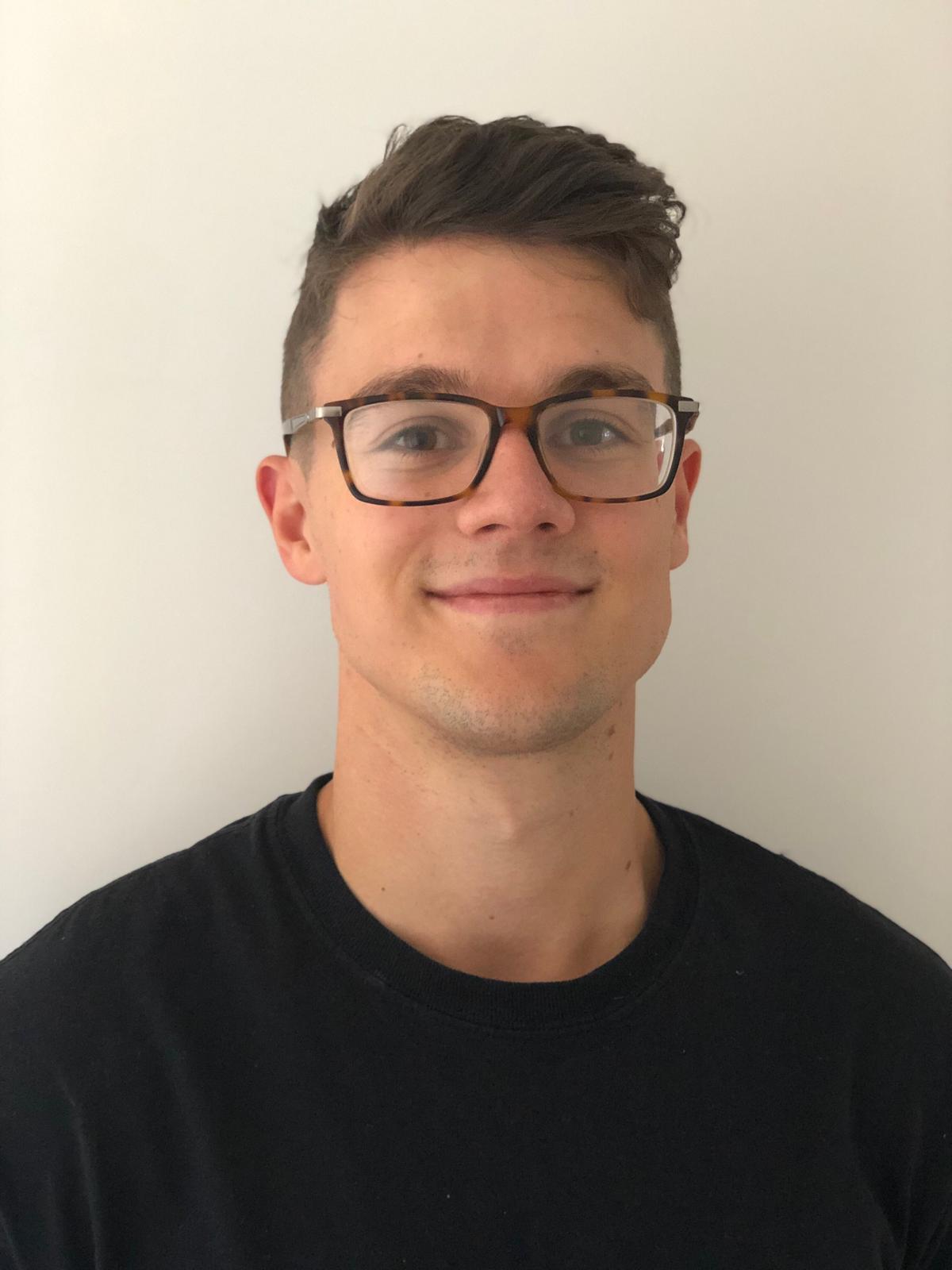 Email: P.Birch@chi.ac.uk
Twitter: @philbirch02
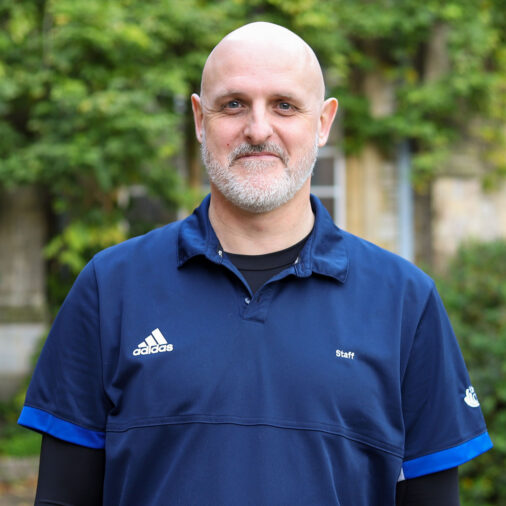 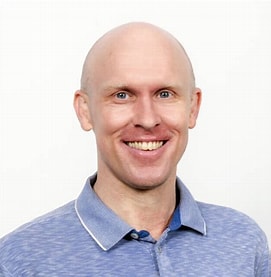 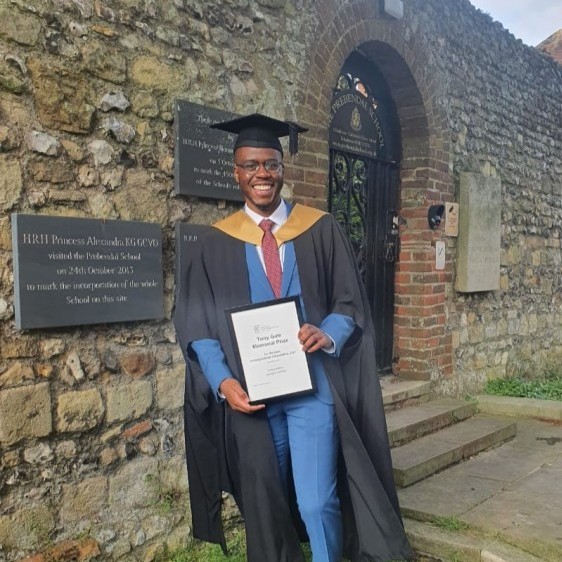 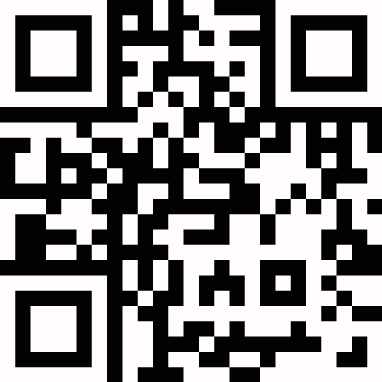 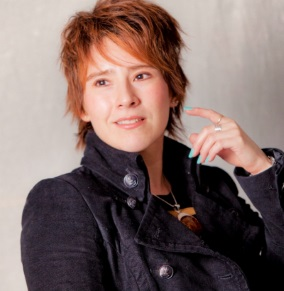 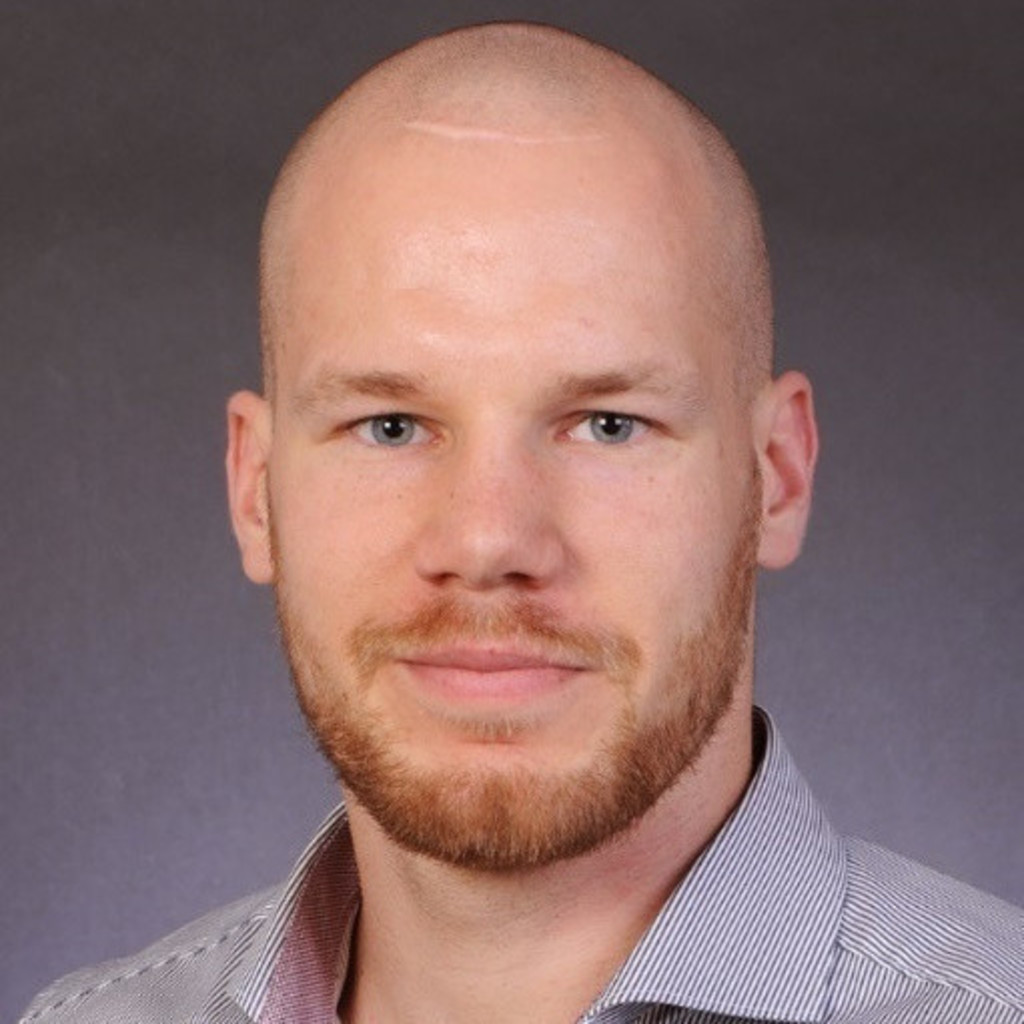 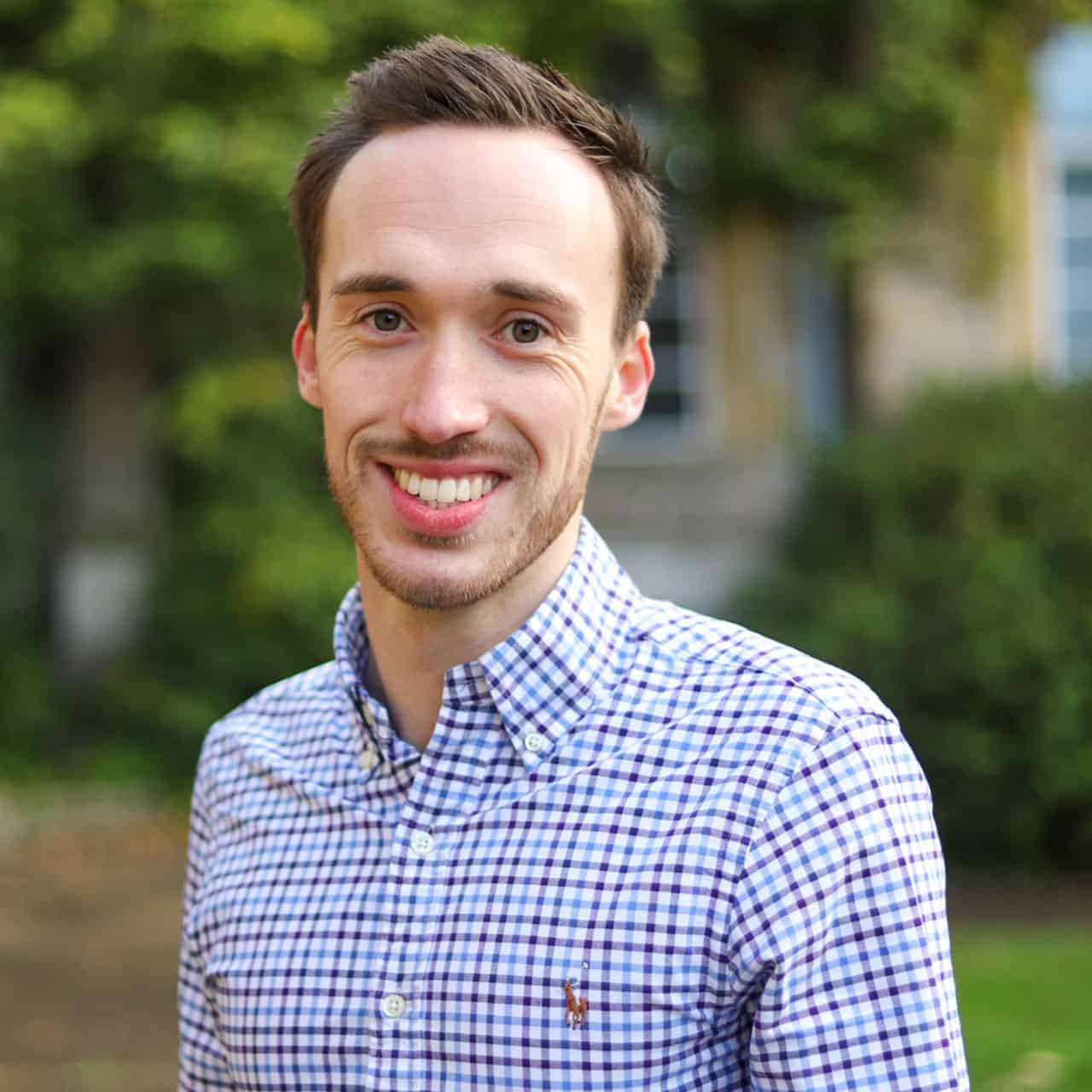 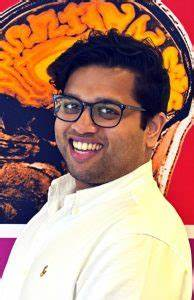 Scan Me
References available on request.